Multiplying Polynomial Functions
Multiplying Polynomial Functions
You can multiply polynomial functions two ways:

1. Make a table of values for each factor to generate the values of the function that is the product of the factors. Then use finite differences to generate a symbolic function rule. 

2. Multiply the symbolic function rules for the factors and use the properties of algebra to simplify the expression.
Examples
A milk chocolate bar is packaged in a box shaped like a triangular prism. The two bases are congruent equilateral triangles and the three faces are congruent rectangles. This bar is available in 1.23 ounces, 2.46 ounces, 3.69 ounces and 4.92 ounces sizes. Using the values in the table, write a function for the length of the boxes, the area of the triangular base, and the volume of the boxes. If the chocolatier plans to put a new 11.07 ounce bar on the market, what would be the volume of the packaging box if the triangle side length is 9 inches?
Examples
Examples
STEP 1 Write the function for the length of the boxes.
L(s) = 4.2s

STEP 2 Write the function for the area of the triangular bases.
A(s) = .433s2

STEP 3 Write the function for the volume of the boxes.
V(s) = 1.819s3
Examples
STEP 4 Substitute “9” into the volume function to find the new volume.

V(s) = 1.819s3
V(s) = 1.819(9)3
V(s) = 1.819(729)
V(s) = 1326.051
Examples
A physical trainer has planned a schedule of strength training exercises for his clients. The training cycle lasts x number of months. The increase in the number of repetitions of a few of the exercises, r(x), depends on the months the clients have been in the training cycle. At each month, the total number of repetitions, t(x) is the product of the number of months at that point in the cycle and the formula for the increase in number of repetitions by month. Using the table, write a function for the total number of repetitions planned for each month.
Examples
Examples
STEP 1 Find the finite differences in the function values for t(x).
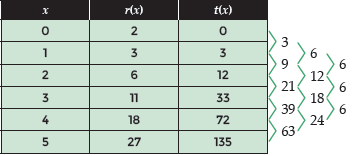 Examples
STEP 2 Use the patterns in the differences and the table values to write the function for the total number of repetitions planned for the end of each month. Since the third differences are constant, the function t(x) is cubic. 

t(x) = x3 + 2x